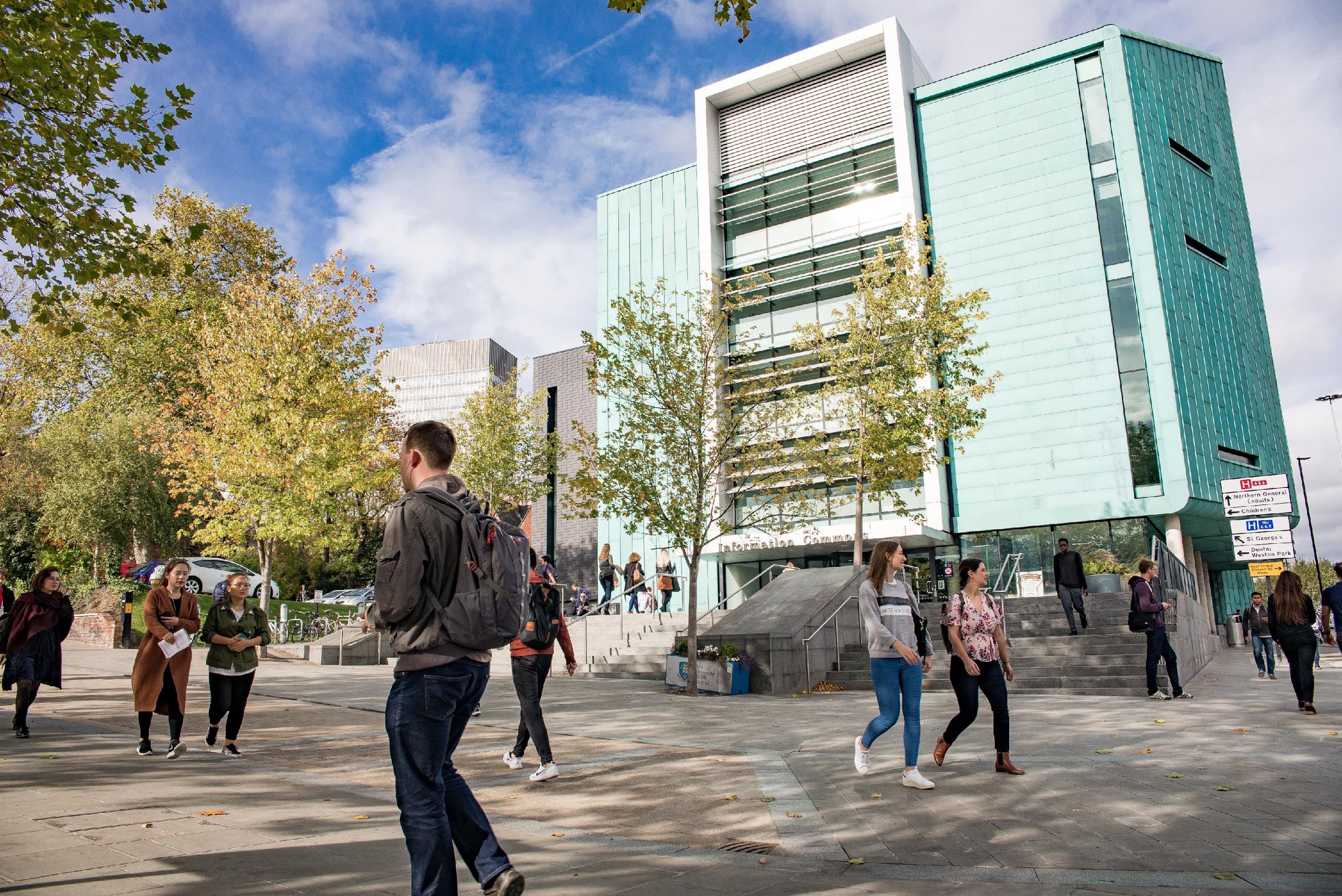 Virtual Library Commons
Ange Greenwood and 
Rhian Whitehead-Wright
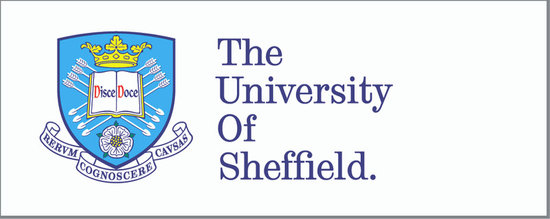 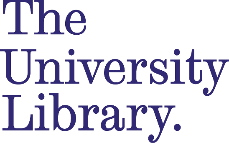 Come Together, Write Now.
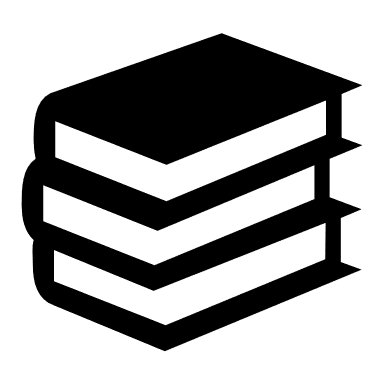 LibCal
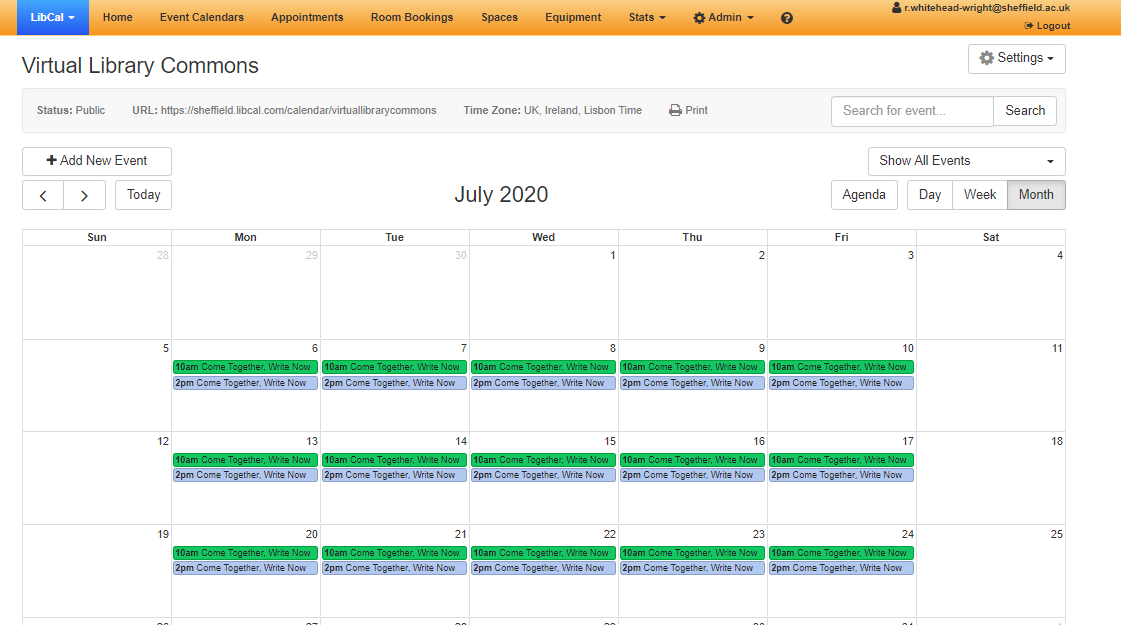 Promotion
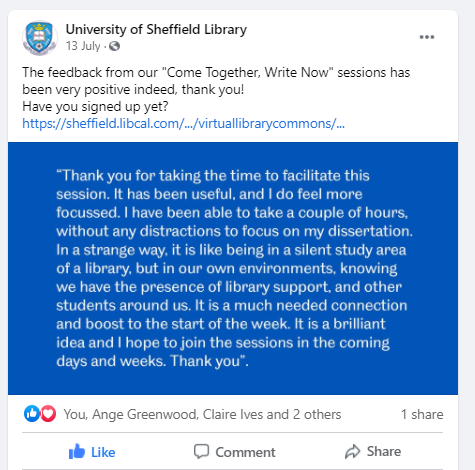 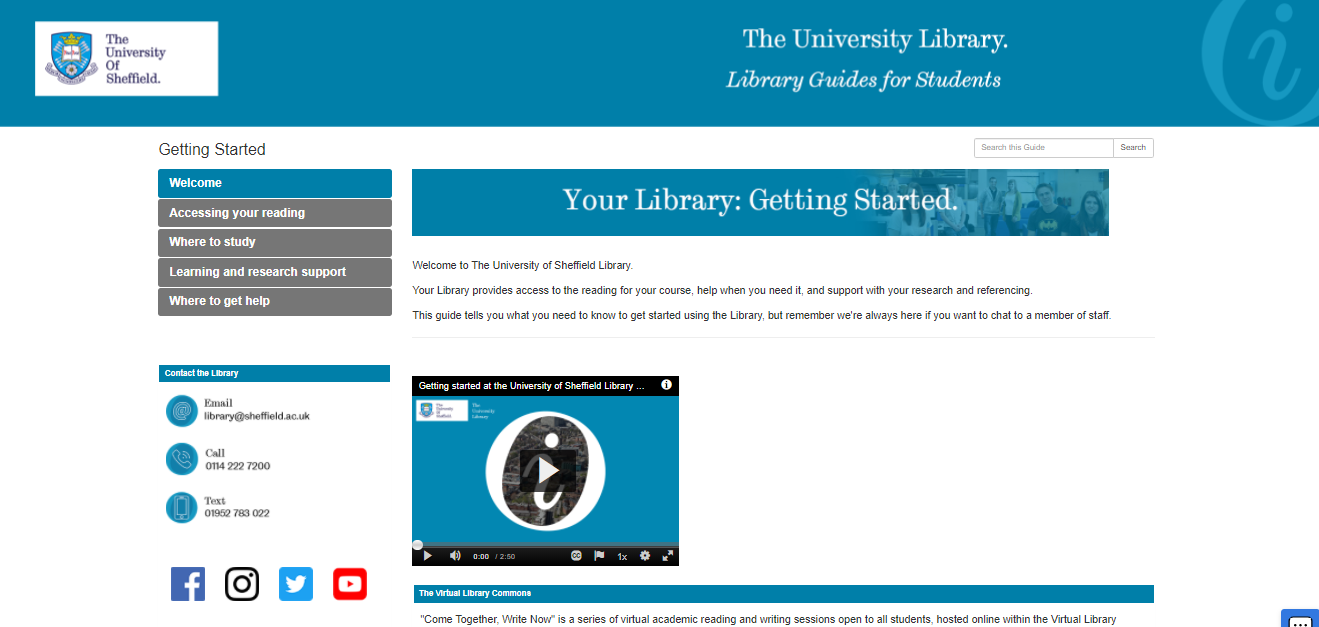 Blackboard
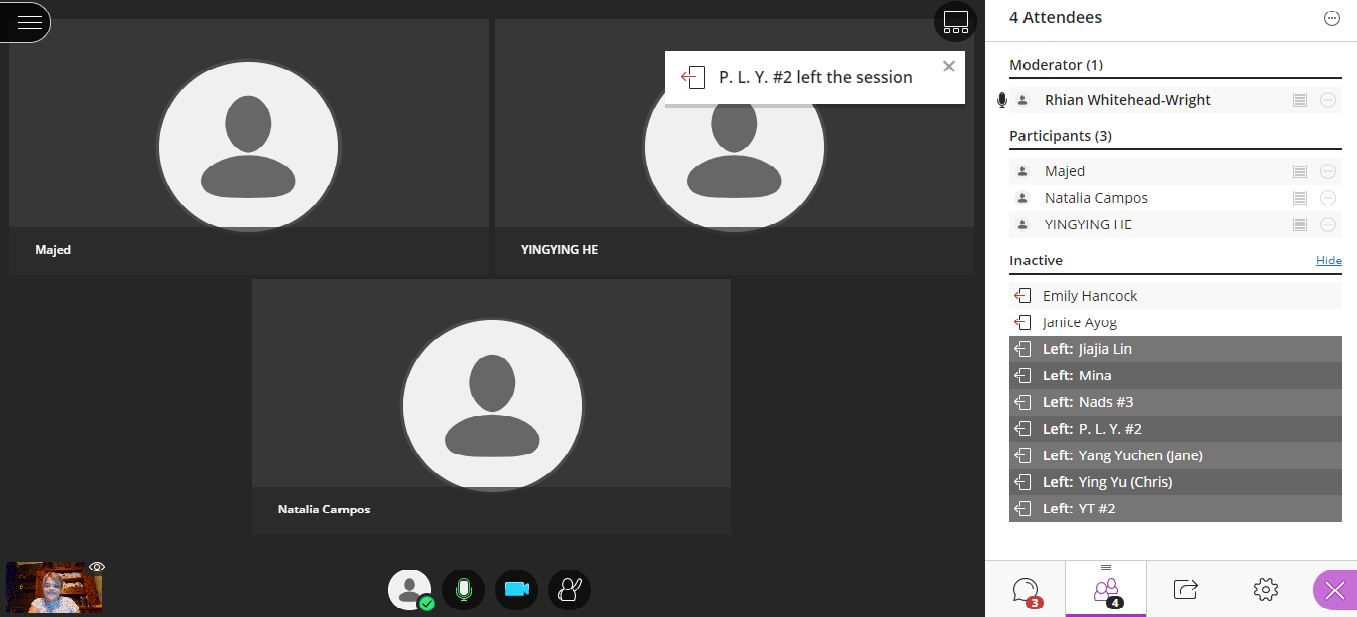 Format
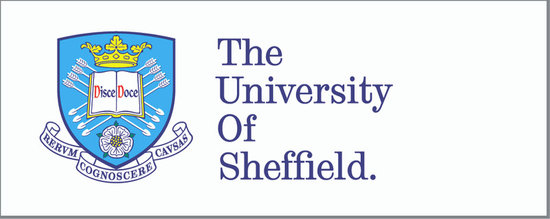 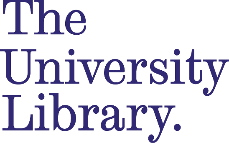 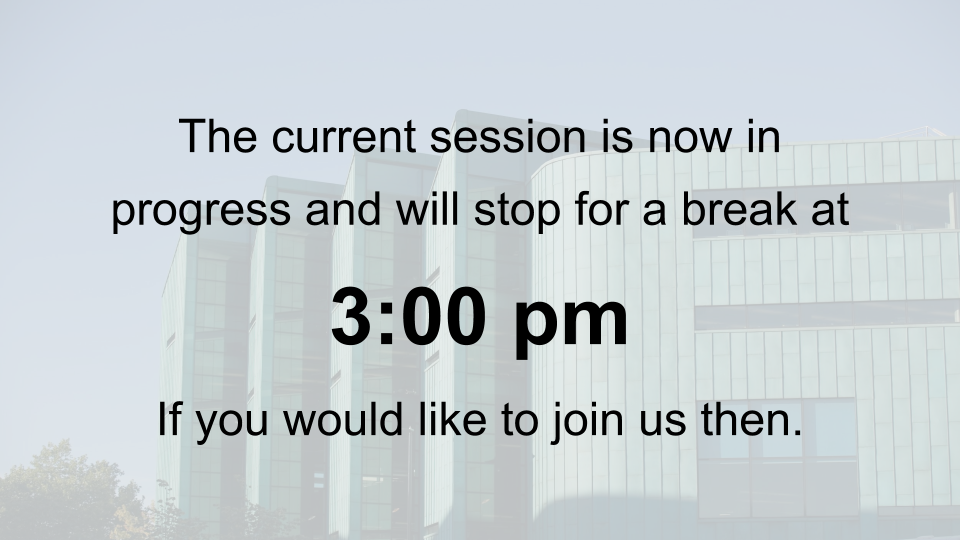 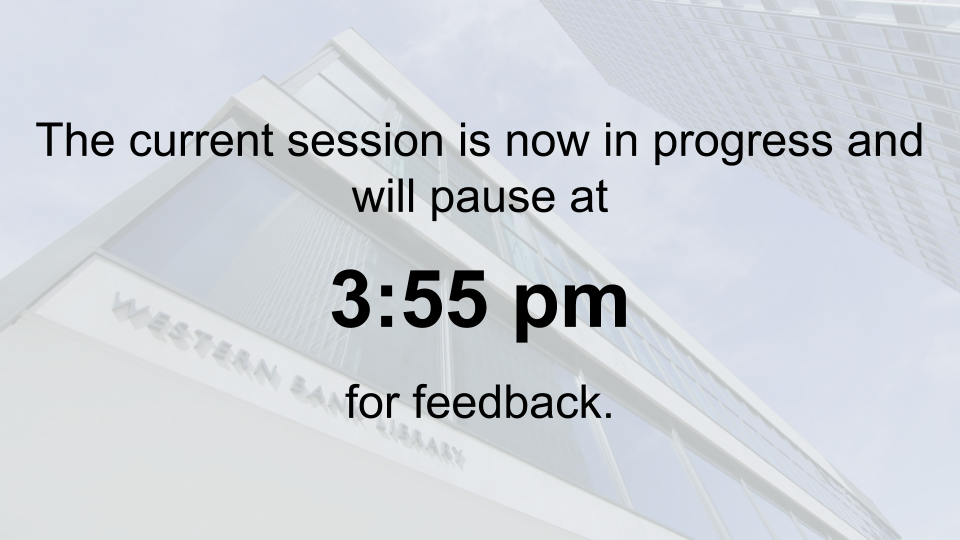 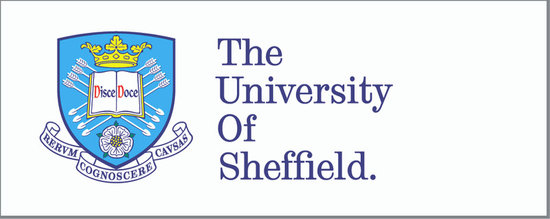 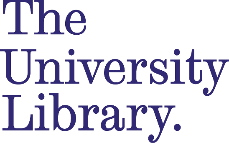 Statistics
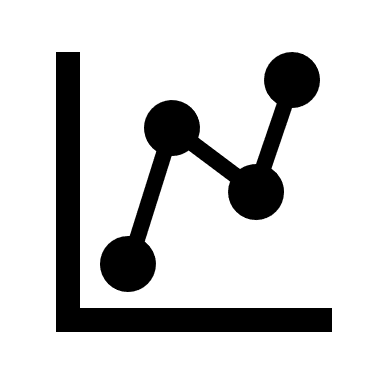 Over 520 attendees attended across 96 sessions.

Average of 5.4 students per session.
Feedback
Increased productivity
Helped students to focus
Students helped each other
More/longer/
later sessions
Longer time to book sessions
Feeling connected to others
VLC 2.0
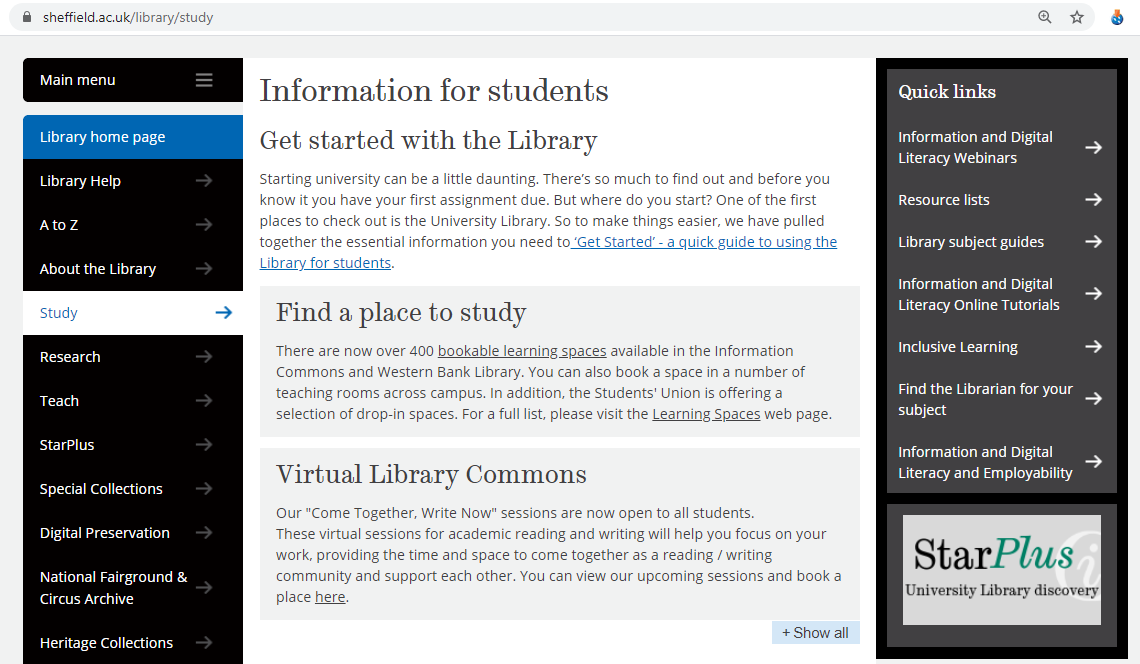 Enquiries from staff and students about if we would run them again. 
One longer session, staffing restraints, more staff on campus. 
Automated email reminders – allows us to keep sign up open longer, less admin responsibilities 
Started running during second lockdown so advertised with the ‘book a seat in the library’ or ‘book a virtual seat’
Wellbeing Wednesday
Reflections and conclusions
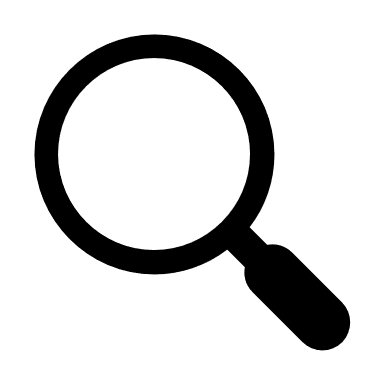 We have provided a successful service!

Review and look at feedback again after Christmas.

Consider more collaborations within the VLC.